ТРГОВИНА НА ВЕЛИКО ОПРЕМОМ ЗА ГРЕЈАЊЕ И ХЛАЂЕЊЕ
“VISION” ДОО
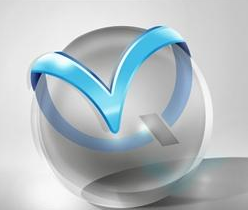 “Хладно или вруће, еко уређаје имајте код куће”
d.o.o.vision@hotmail.com
ВПД “VISION” d.o.o
Пуно пословно име:  Виртуелно привредно друштво за трговину на велико опремом за грејање и хлађење „VISION“ д.о.о.

Правна форма:    Друштво са ограниченом одговорношћу   
 
Седиште: Трг краља Милана 8, Ниш
		 
Регистарски број:  09010600231
Матични број:  07010247
ПИБ:  100107233
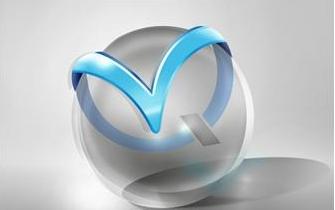 d.o.o.vision@hotmail.com
МИСИЈА, ВИЗИЈА И ЦИЉЕВИ
Мисија привредног друштва „VISION“ d.o.o. је снабдевање потрошача производима врхунског квалитета који омогућавају економичније и еколошки здравије искоришћење топлотне енергије.

Визија нашег предузећа јесте да постанемо највећи дистрибутери уређаја који користе обновљиве изворе енергије на простору Србије.

Циљеви: 
 Успостављање чврсте позиције на тржишту.
 Препознатљивост 
 Задовољење потреба купаца
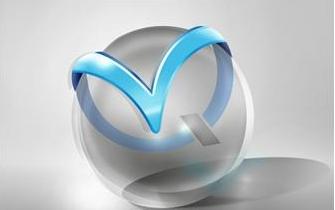 d.o.o.vision@hotmail.com
Обновљиви извори енергије
Обновљива енергија је енергија добијена из природних извора, као што су сунчева светлост, ветар, вода, биомаса и геотермичка топлота.
Начин на који можемо да се ефикасно боримо за уравнотежавање климатских услова на Земљи јесте развој технологија које користе енергију добијену из обновљивих извора.
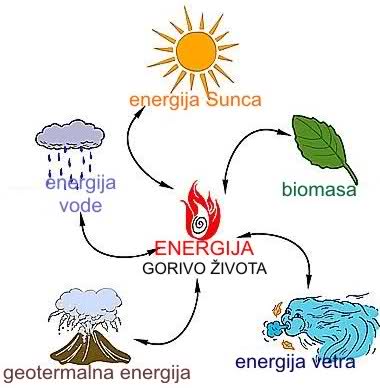 d.o.o.vision@hotmail.com
Соларни  панели
Енергија сунца може се користити за грејање помоћу соларних топлотних колектора или за производњу енергије употребом фотонапонских соларних ћелија.
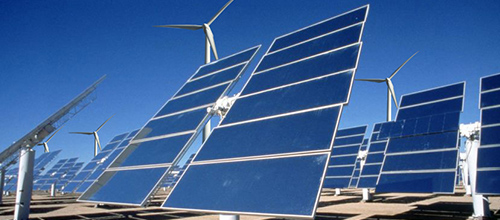 d.o.o.vision@hotmail.com
Котлови на пелет
Пелет је еколошки чисто гориво које настаје пресовањем остатака од дрвних прерађевина, сламе, папира, љуске ораха,  и све то без додавања хемиских средстава.
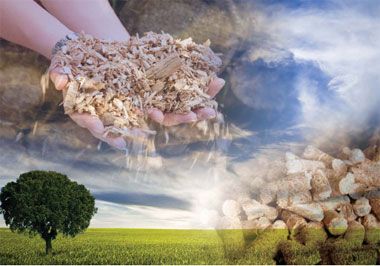 d.o.o.vision@hotmail.com
ПОСЛОВНИ  ПАРТНЕРИ
Добављачи
“Аероклима” д.о.о - климе
“Леонардо” д.о.о - котлови
“Аладин” д.о.о – соларни панели
“Консеко” д.о.о - радијатори
Купци
 “Петар Пан” д.о.о.
 “Димитрије” д.о.о.
 “Сим” д.о.о.
 “Тик Так” д.о.о.
 “Сафир” д.о.о.
d.o.o.vision@hotmail.com
Организациона структура
Генерални менаџер
Менаџер књиговодства
Менаџер општих и кадровских  послова
Менаџер комерцијале
Референти књиговодства
Референти ОКП-а
Референти комерцијале
Укупно 50 запослених радника
d.o.o.vision@hotmail.com